ВСТАВАЙ СТРАНА 
ОГРОМНАЯ…
Дундукова Марина Адольфовна
учитель начальных классов ГОУСОШ №143
Май 2015г.
Содержание
▪ НАЧАЛО ВОЙНЫ
▪ военные действия
в начале войны
▪ битва за Ленинград
▪ блокада Ленинграда
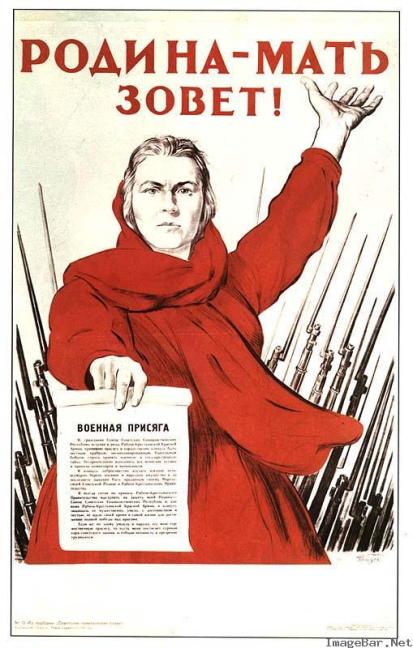 Дата начала войны…
22 июня 1941 года фашистская Германия 
без объявления войны 
напала на СССР
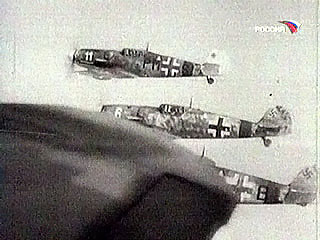 «П л а н  Б а р б а р о с с а»
Назовите главные направления немецкой армии
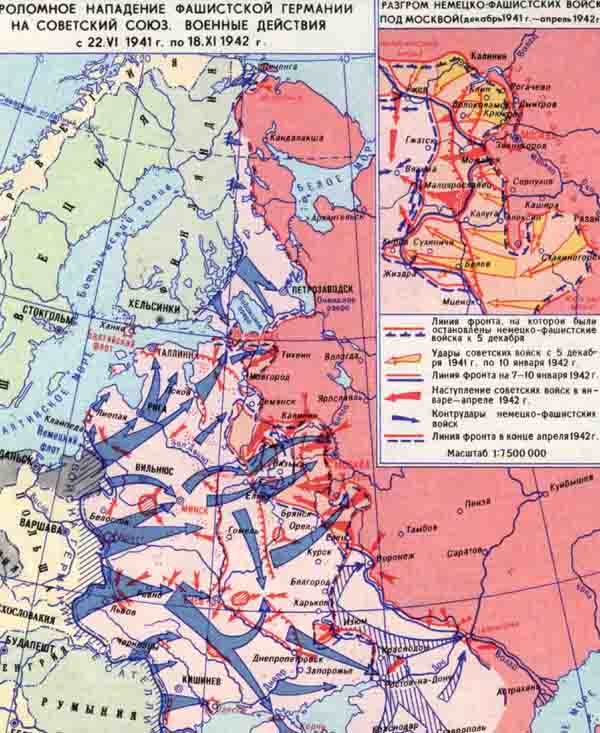 Что началось в Ленинграде
 8 сентября 1941 года?
Блокада
Вечен Ваш подвиг в сердцах поколений       грядущих
 
Гордым героям бессмертная слава
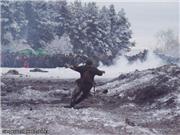 900 
дней и ночей
Сколько дней 
продолжалась Блокада Ленинграда?
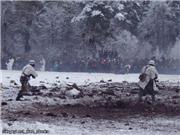 Зима 1942г. 
Температура воздуха 
в  Ленинграде опустилась
ниже 40 градусов. В городе начался голод.
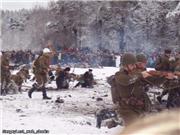 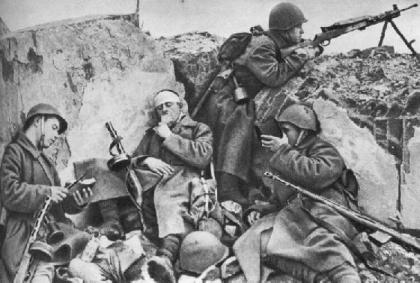 Что мужчина
 держит в руке?
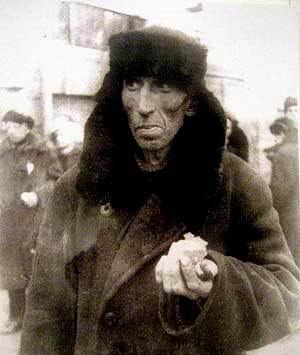 ХЛЕБ
250 грамм
рабочему
125 грамм
 иждивенцу
Ж е р т в ы
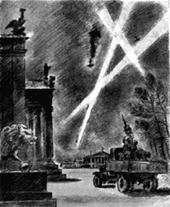 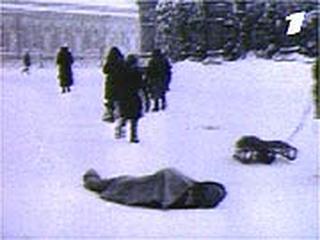 Назовите озеро, 
которое связывало Ленинград 
с большой землёй?
Ладожское
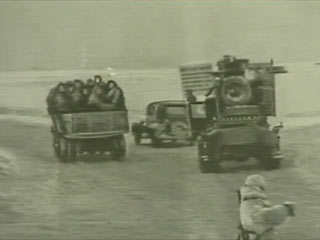 Зимой 1942года
 была открыта «дорога»
 по  льду Ладожского озера
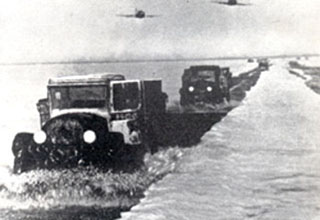 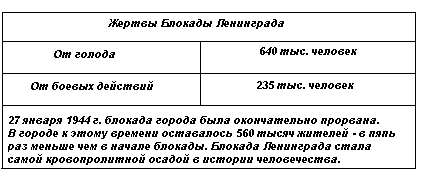 27 января 1944года Советские войска 
прорвали Блокаду Ленинграда
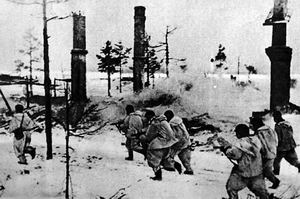 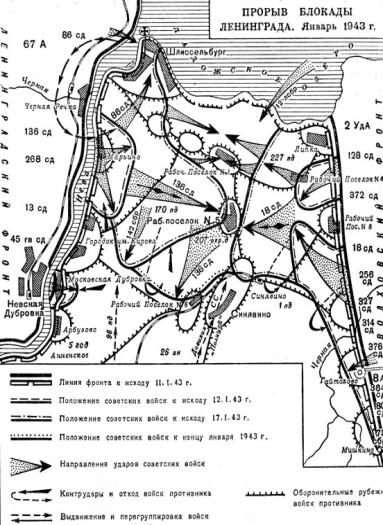 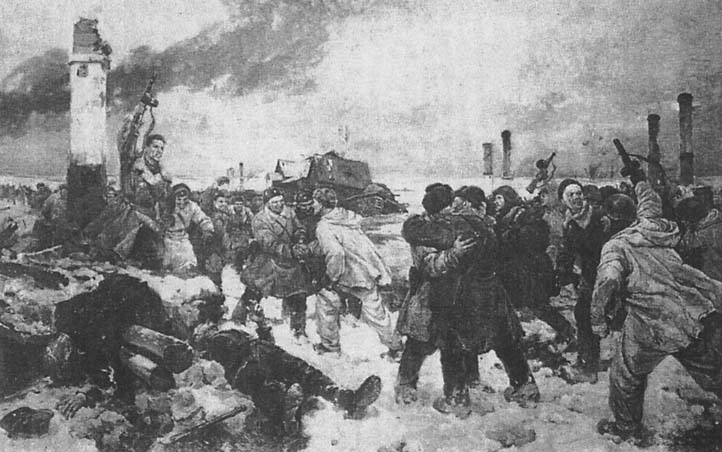 Ресурсы
1. Данилова «История России»
2. Вересов «Наш родной город»
3. Интернет ресурсы